Муниципальное бюджетное образовательное учреждениеСредняя общеобразовательная школа №4, г. Урай
Тема «Социально-психологические аспекты сопровождения обучающихся, испытывающих трудности в освоении основных общеобразовательных программ».
Подготовила:Назмутдинова Лиарида Хамитовна, педагог-психолог высшей категории
реализую программу ШСП «Мы вместе» [17].Программы, используемые в работе с обучающимися, испытывающих трудности в освоении основных общеобразовательных программ
Программа развития «Наша новая школа 2020». Сайт sch4.siteedu.ru
         Проект «Путь к здоровью» (предусматривает психолого-педагогическое сопровождение) и Программа «Истоки семейного счастья».
2. Программа «Не преступи черту». Направлена на профилактику и предупреждение безнадзорности обучающихся и совершений правонарушений несовершеннолетними.
 3.  Программа «Мы вместе». Направлена на предупреждение конфликтного поведения обучающихся. Используются технологии восстановительных процедур: медиации, круги сообщества, школьные конференции (ШСП). 
4. Индивидуальные коррекционно-развивающие программы дляобучающихся с ограниченными возможностями здоровья (с ОВЗ).
5. Индивидуальные профилактические программы дляобучающихся «группы риска» по различным девиациям (Постановления КДНиЗП), для обучающихся школьной  «группы риска» (включая детей и подростков, проживающих в приемных семьях)).
6.    Программа «Тропинка к своему Я» (авт. О.В.Хухлаева) в рамках  внеурочной деятельности. Основываясь на указанную программу разрабатываем модифицированные занятия с учетом проблематики межличностных взаимоотношений между обучающимися конкретного класса.
Программы и технологии, используемые в работе с родителями обучающихся, испытывающих трудности в освоении основных общеобразовательных программ
Программа «Мы вместе». Направлена на предупреждение конфликтного поведения обучающихся. Используются технологии восстановительных процедур: медиации, круги сообщества, школьные конференции (ШСП).
         https://infourok.ru/programma-mi-vmeste-napravlena-na-profilaktiku-shkolnih-konfliktov-ili-na-razreshenie-konfliktov-v-shkolnoy-srede-3211802.html

Разработки Романа Анатольевича Гриценко, автора технологии краткосрочного консультирования "Метод КРОСС-КОУЧИНГ. Решение проблемного поведения подростков через консультирование родителей». 
            -  Интернет – проект: «Родитель – как Домашний психолог». 
               Авторская методика «Дом».
    Базовые потребности ребёнка в семье, последствия при их нарушении.
Незаметная роль родителей в формировании проблемного поведения ребёнка.
Отголоски нынешнего проблемного поведения ребёнка в его взрослой жизни.
Раскрытие тайной причины проблемного поведения ребёнка в семье.
Усиление качества детско-родительских отношений.
            Страница вконтакте: https://vk.com/id26196450
Методика «ДОМ». Степень удовлетворения базовых потребностей ребенка в семье.
В детско-родительских отношениях имеет значение одна очень интересная тема: «Потребности».
От степени удовлетворения потребностей зависит практически все – и здоровье, и настроение, и уверенность человека в себе, и способность любить, уважать и даже успешность ребенка в жизни.
 От степени удовлетворения потребностей ребенка зависит прочность связи с родителями. Сейчас мы более детально исследуем эту тему, чтобы понять, какие потребности для ребенка остаются наиболее актуальными и в какой степени они выражены.
 Вам это в свою очередь поможет  скорректировать ваш стиль воспитания и понять, в чем нуждается ваш ребенок больше всего. Далее предлагается рассмотреть модифицированную автором  пирамиду  потребностей А.Маслоу и построить дом.
	Данную методику мы использовали при проведении родительских собраний в классах. Родители наглядно видят в каких областях им требуется изменить свое собственное отношение к ребенку, откорректировать взаимоотношения в диаде «родитель-ребенок».
Одной из главных задач психологического сопровождения является способствование раскрытию потенциала обучающихся, в связи с чем важно:
подбирать в работе с ребенком личностно-ориентированные технологии с целью оптимально развить творческие способности, подвести обучающегося  к осознанию собственной значимости (работа с самооценкой), повысить мотивацию к деятельности (работа над целеполаганием).

 Диагностика уровня мотивации к обучению проводится на разных этапах обучения по плану школы, а также исследование мотивации достижений( в старших классах).

Главным по разрешению конфликтных ситуаций и решению проблемного поведения обучающихся  в работе с родителями, как нам кажется, является просветительское и одновременно психотерапевтическое направление, так как только тот родитель может изменить свое отношение к ребенку, кто способен любить его безгранично со всеми его недостатками, что бывает сложно.
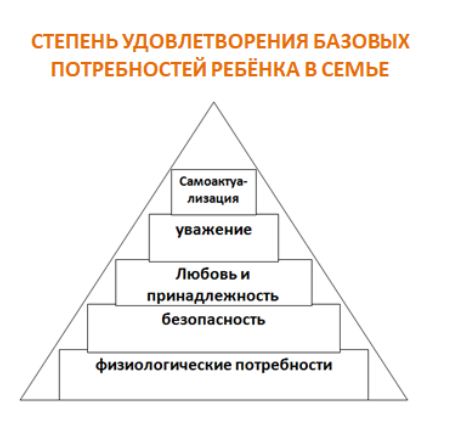